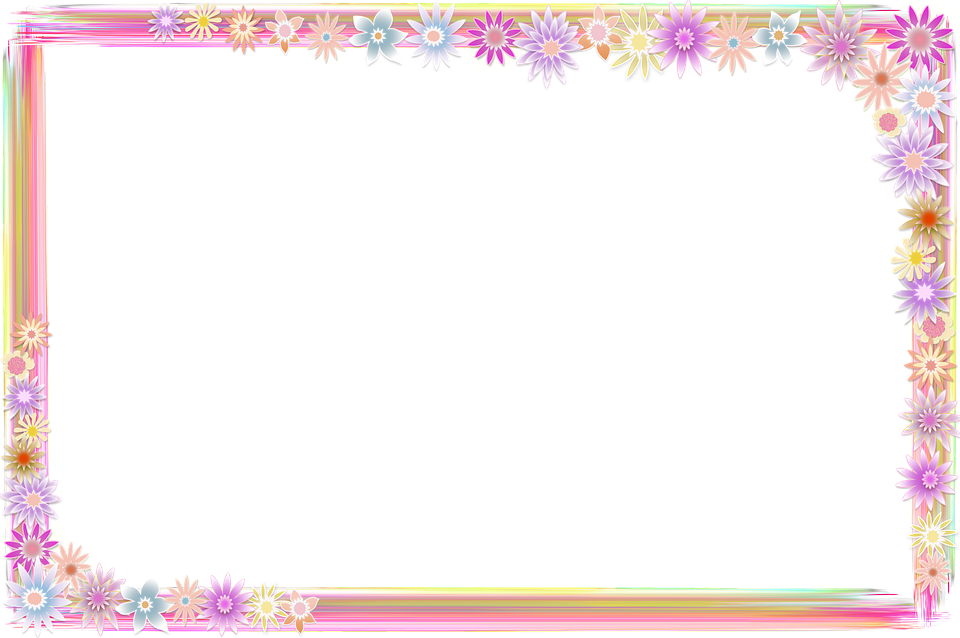 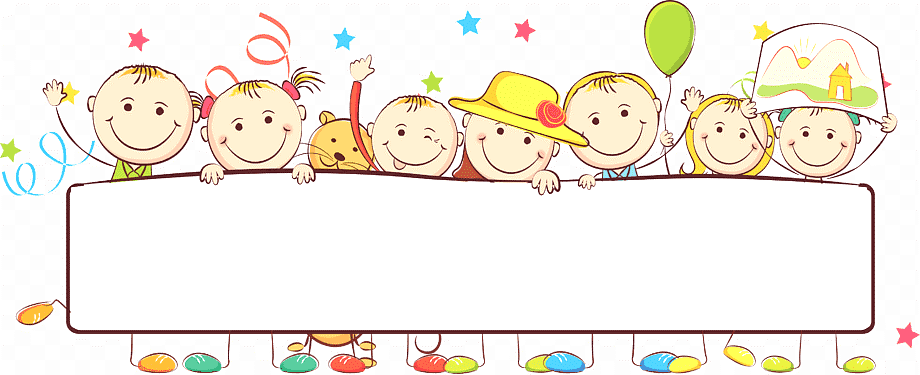 Урок русского языка 
и читательской грамотности во 2 классе
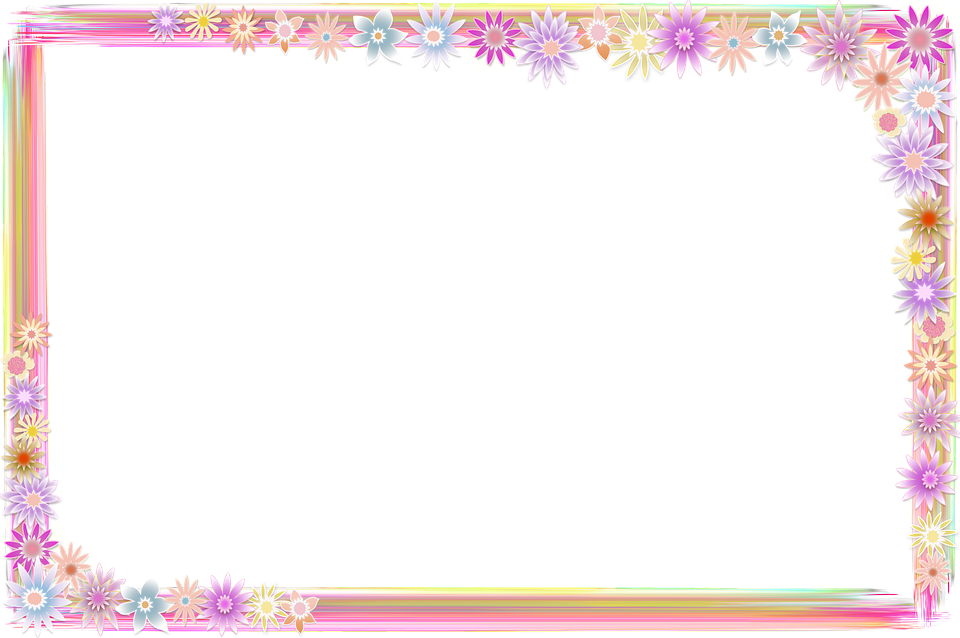 Тема: В. Осеева
«Волшебное слово».
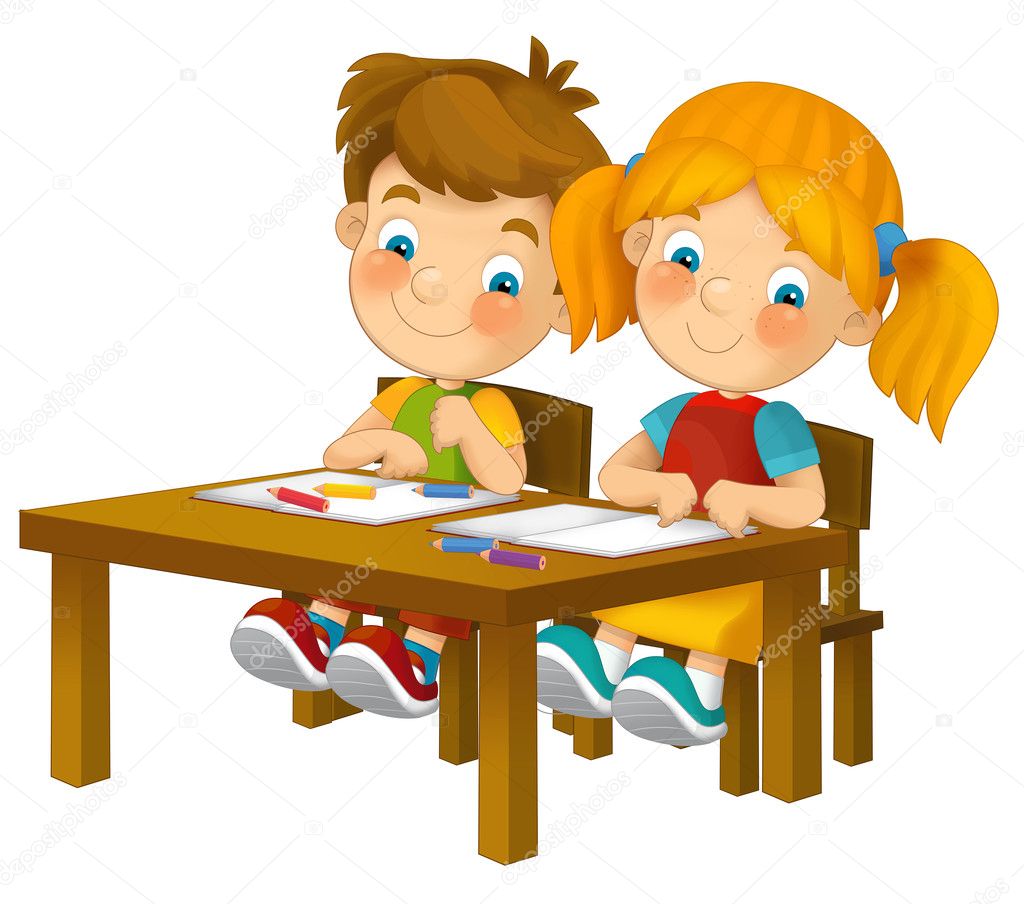 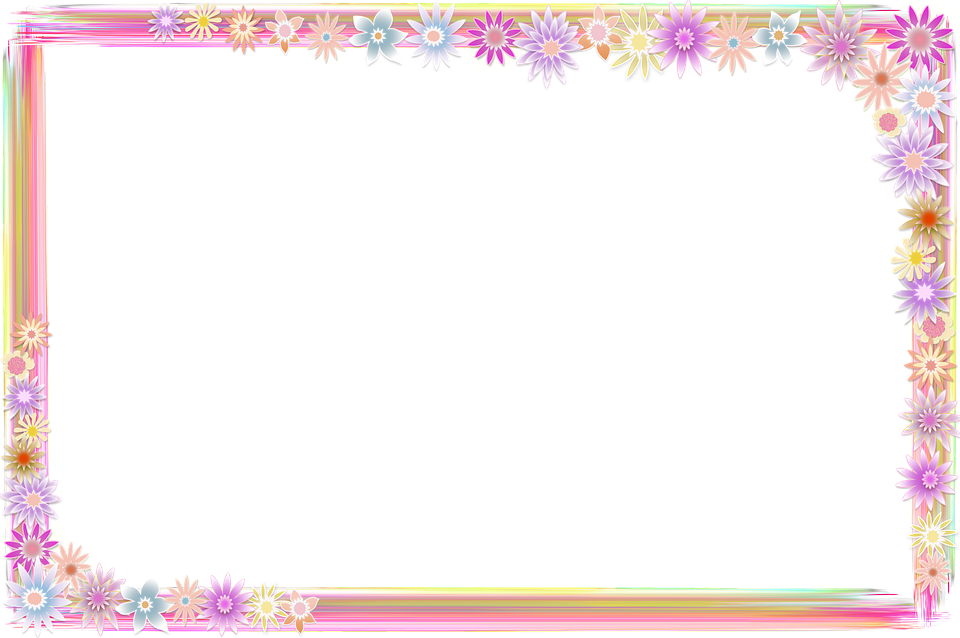 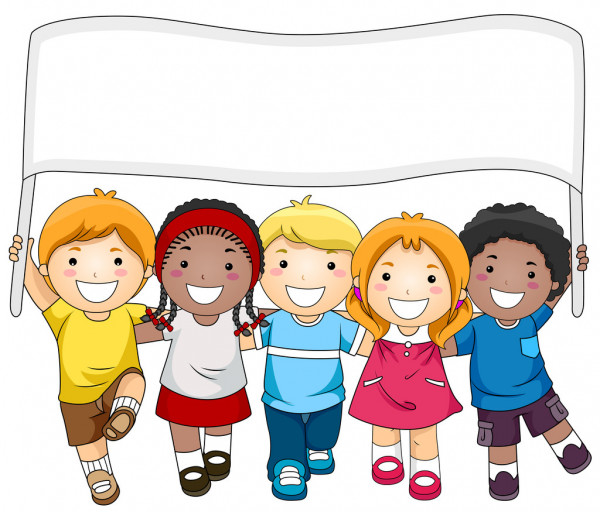 Проверка домашнего задания
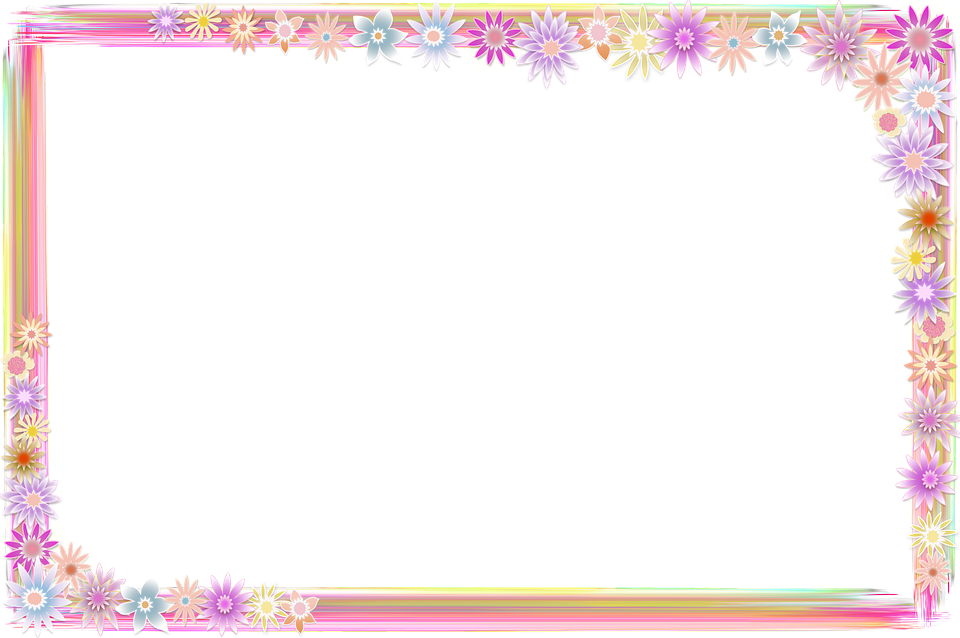 ДОМАШНЯЯ РАБОТА.
Упражнение 182.
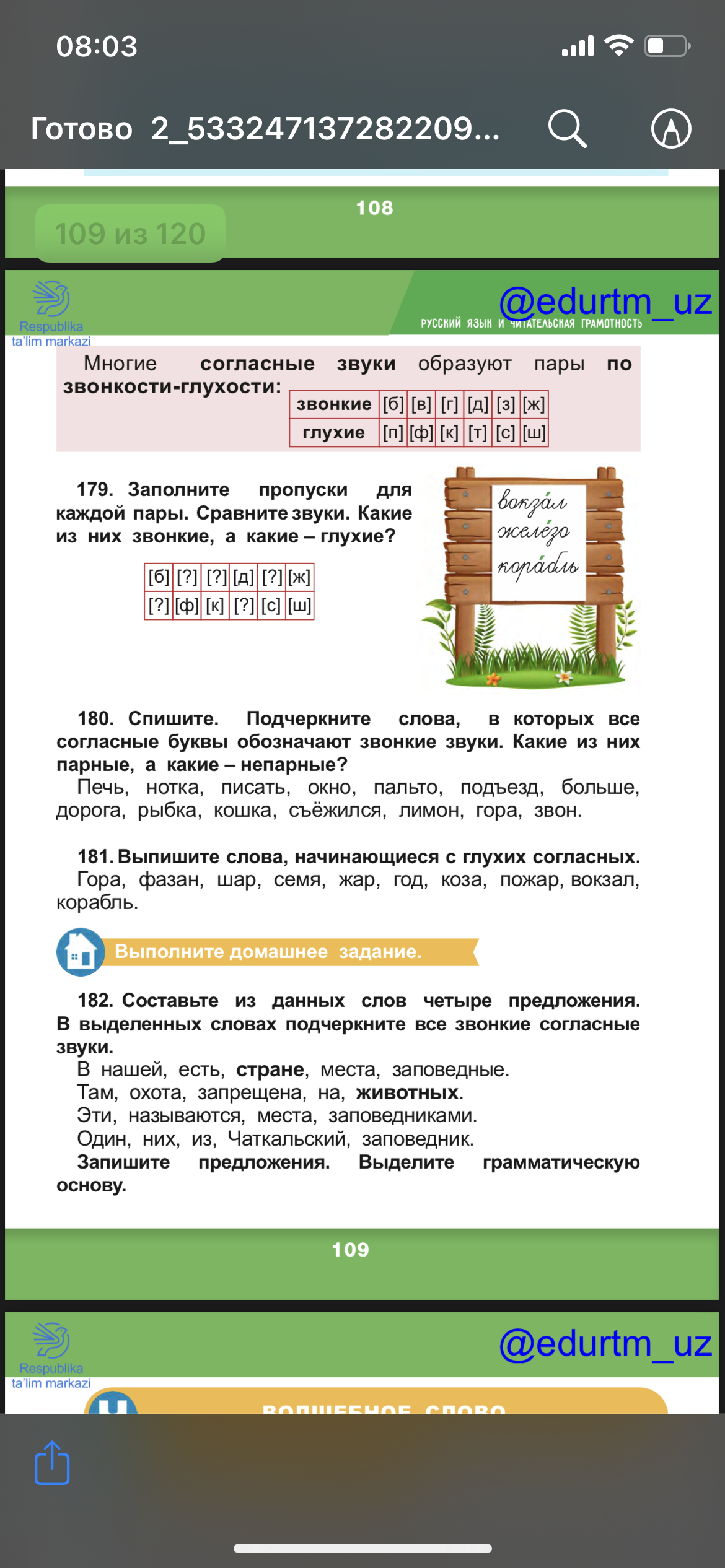 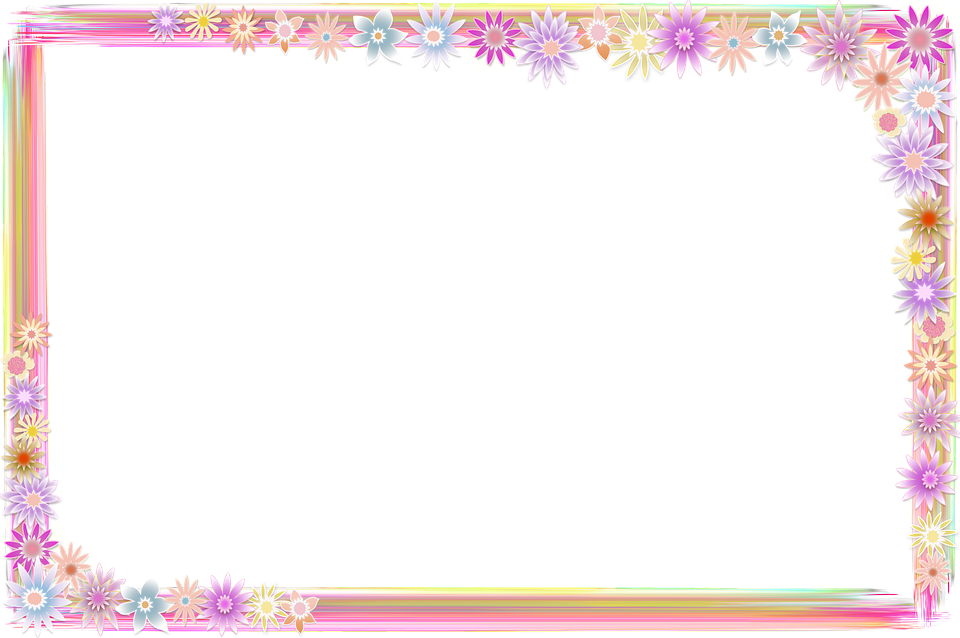 В нашей стране есть заповедные места.
Там запрещена охота на животных.
Эти места называются заповедниками.
Один из них Чаткальский заповедник.
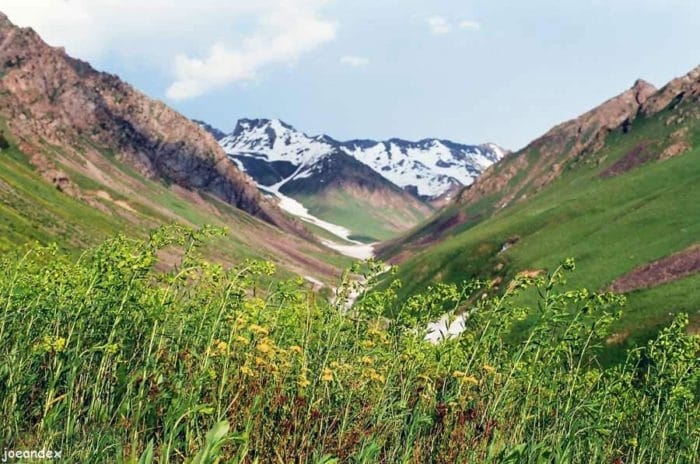 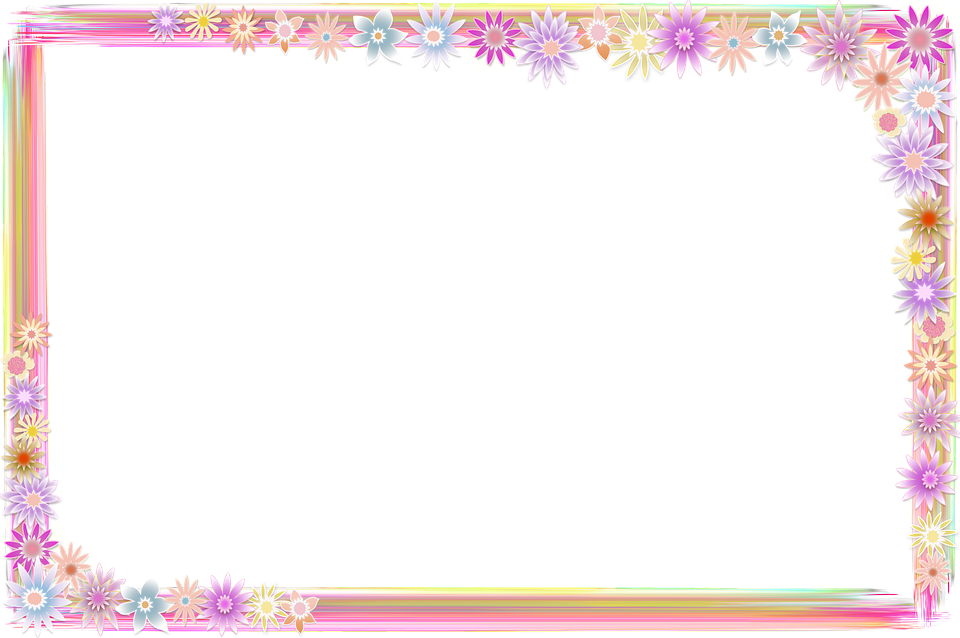 Тема: В. Осеева
«Волшебное слово».
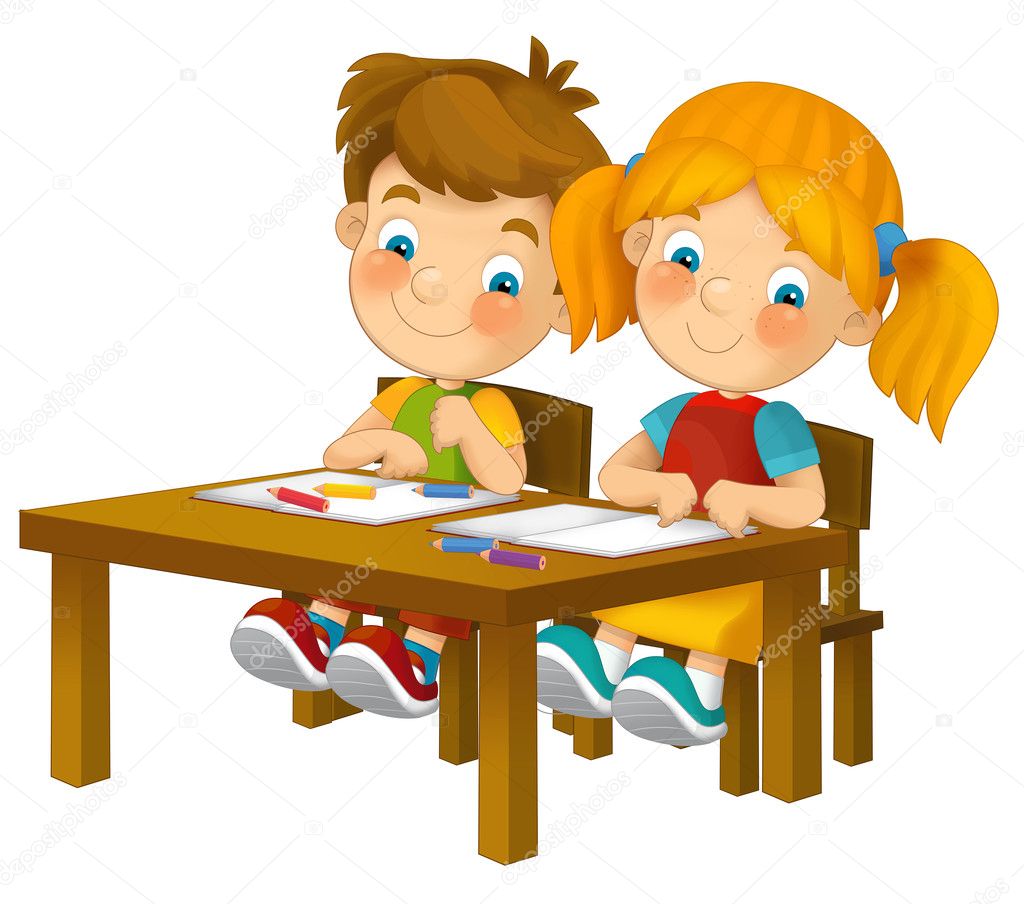 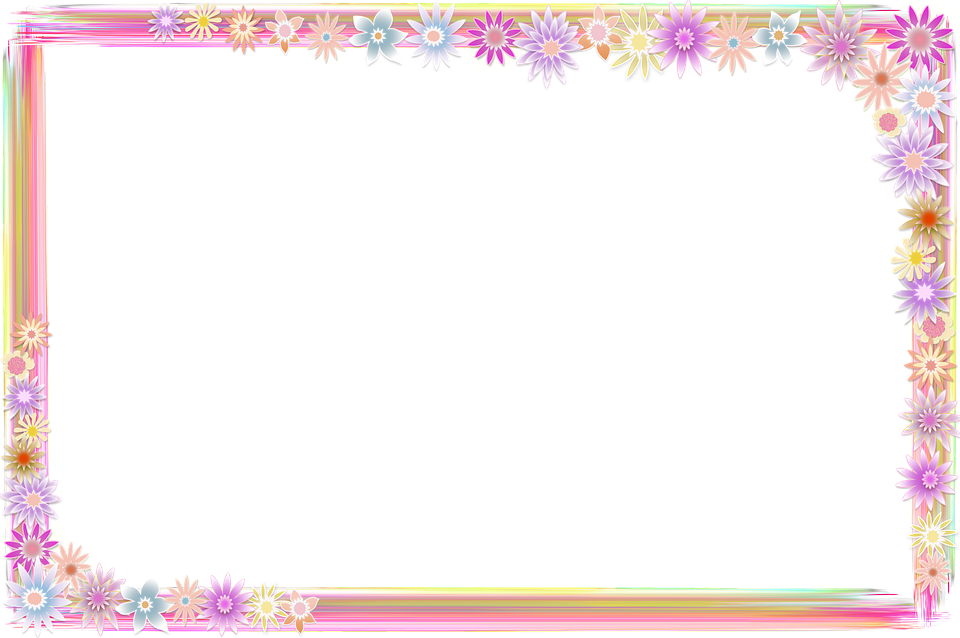 Валентина Александровна Осеева.
Родилась  в 1902 г.  в Киеве, в семье инженера.
В юные годы мечтала стать актрисой и даже поступила на актёрский факультет.
16 лет она отдала воспитанию детей – беспризорников и малолетних правонарушителей.
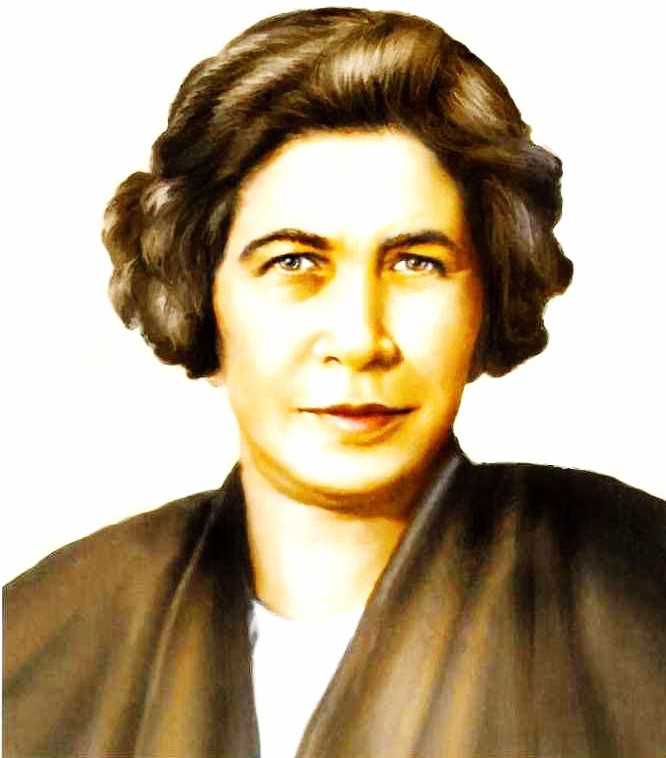 [Speaker Notes: - Что такое орфограмма? - Буква или слог, которые требуют правила проверки написания.
-Какая орфограмма называются проверяемой?
- Какая орфограмма называются непроверяемой?]
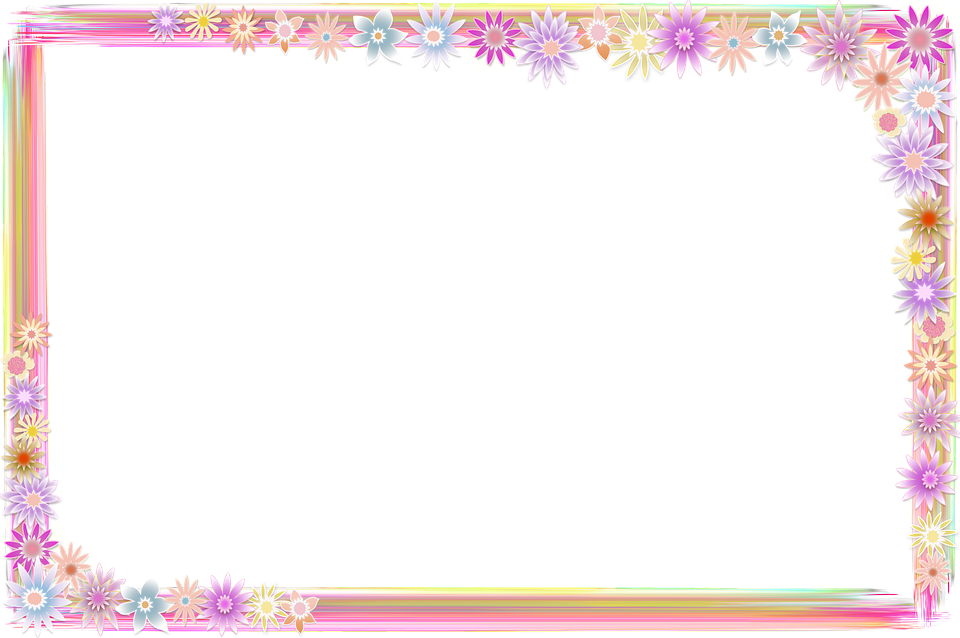 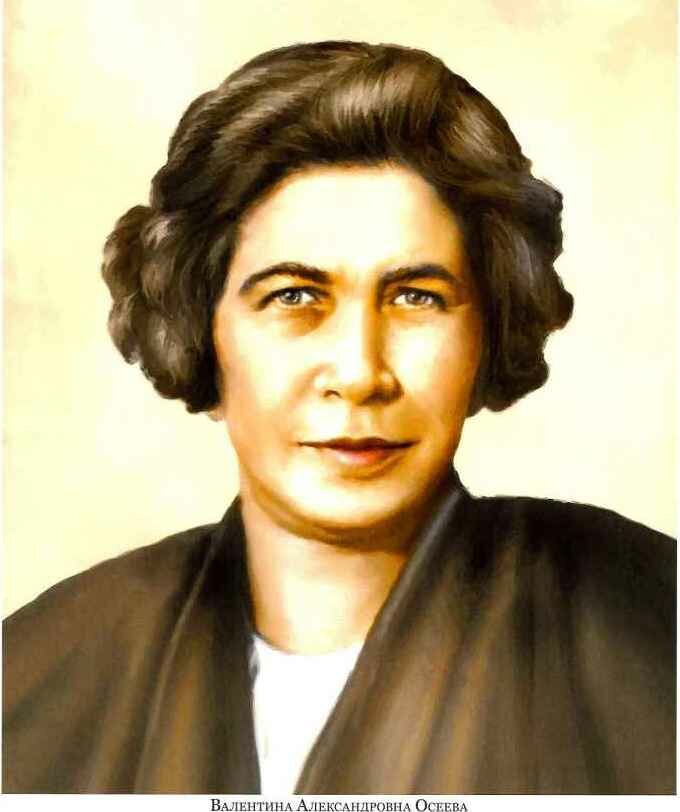 Валентина Александровна Осеева                           (1902 – 1969)
Валентина Александровна – добрая и честная, смелая и благородная, любящая детей учительница, которая сочиняла стихи, рассказы для своих учеников.
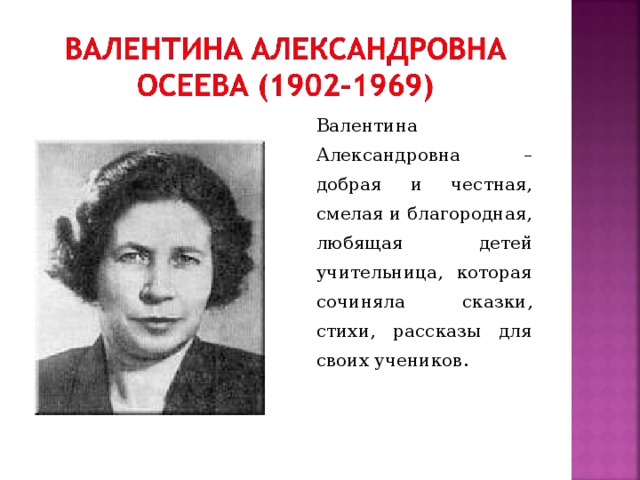 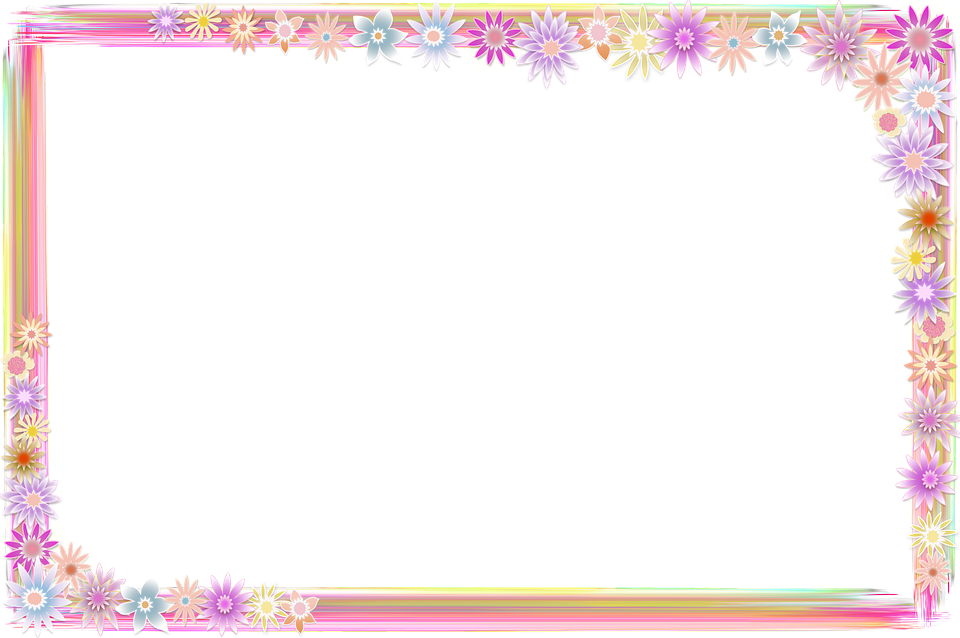 Произведения В. А.Осеевой
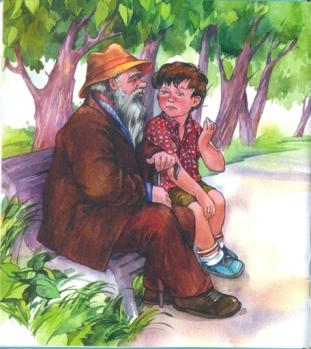 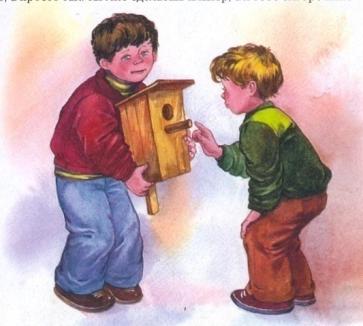 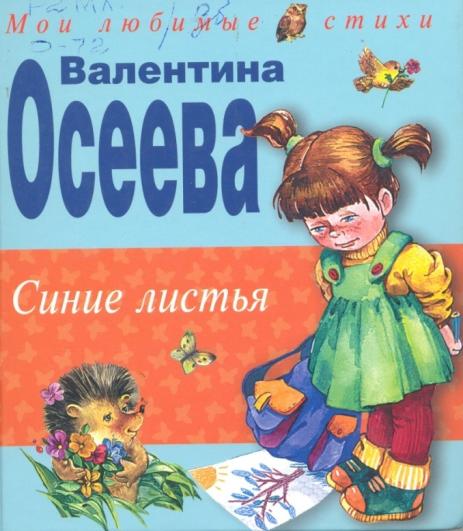 «Просто так»
«Волшебное слово»
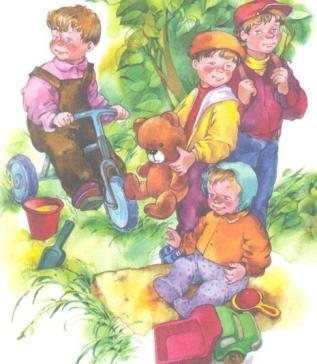 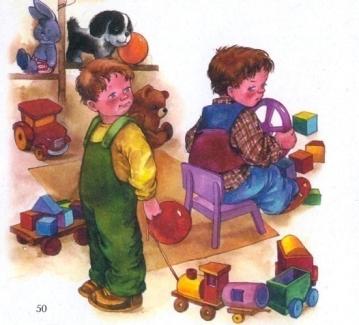 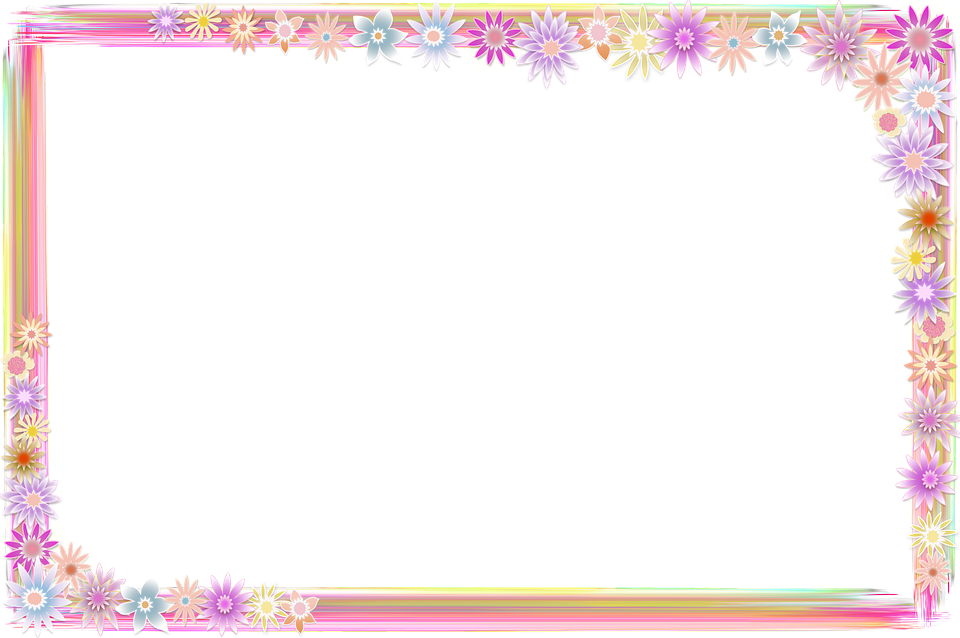 В. Осеева работала педагогом  и воспитателем, а на досуге сочиняла сказки, рассказы, сама писала пьесы и ставила их вместе с детьми. Она  написала много рассказов. В них  писательница сопоставляет плохие поступки с хорошими делами. Она никого в них не осуждает, но вдохновляет читателей на добрые дела.
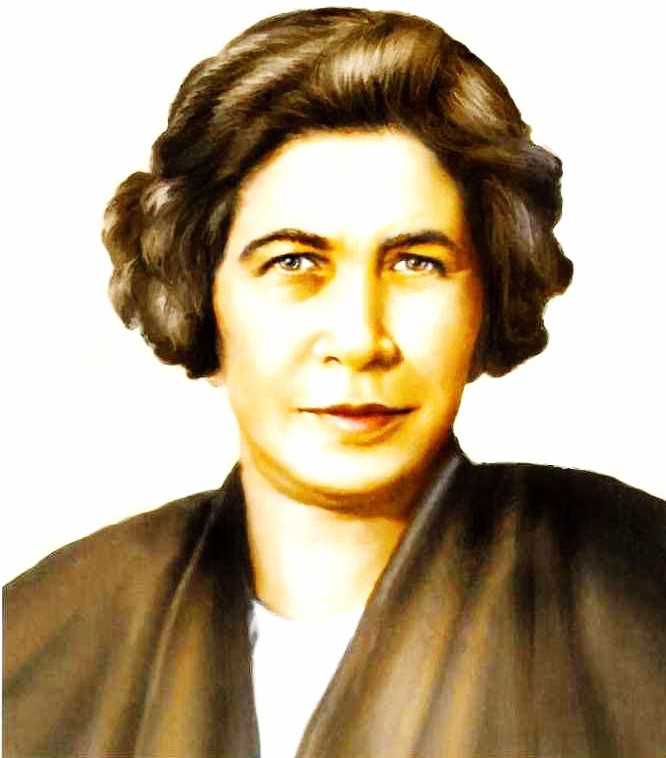 [Speaker Notes: - Что такое орфограмма? - Буква или слог, которые требуют правила проверки написания.
-Какая орфограмма называются проверяемой?
- Какая орфограмма называются непроверяемой?]
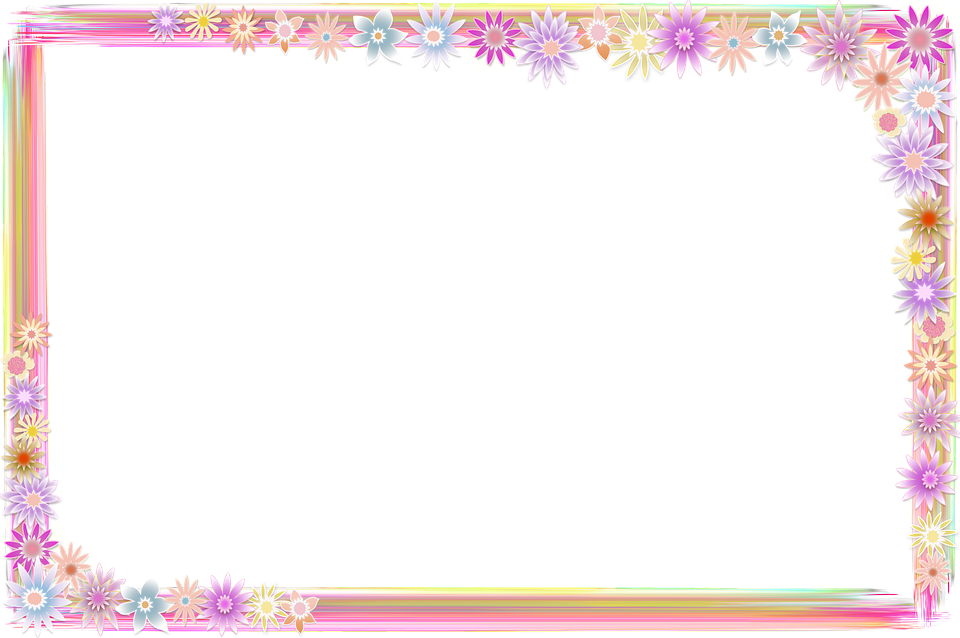 Кластер
Спокойной ночи
До свидания
Будьте добры
Пожалуйста
Волшебные слова
Спасибо
Здравст-
вуйте
Добрый день
Извините
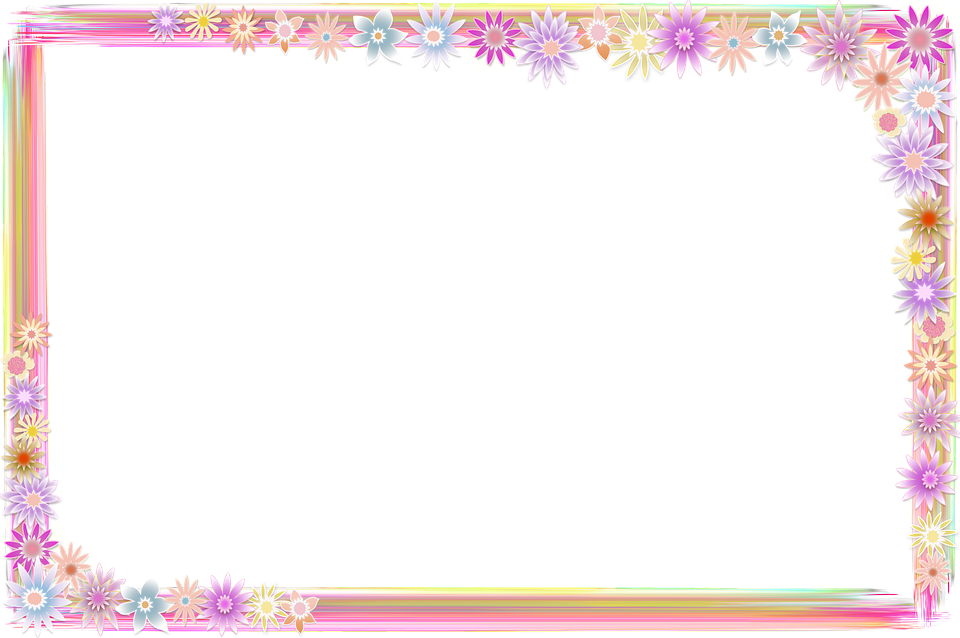 ОБЪЯСНИТЕ СЛОВА
Покосился   –    слегка  искривился.

Не поддал хорошенько – чуть не ударил.

Буркнул –  произнес тихо, невнятно.
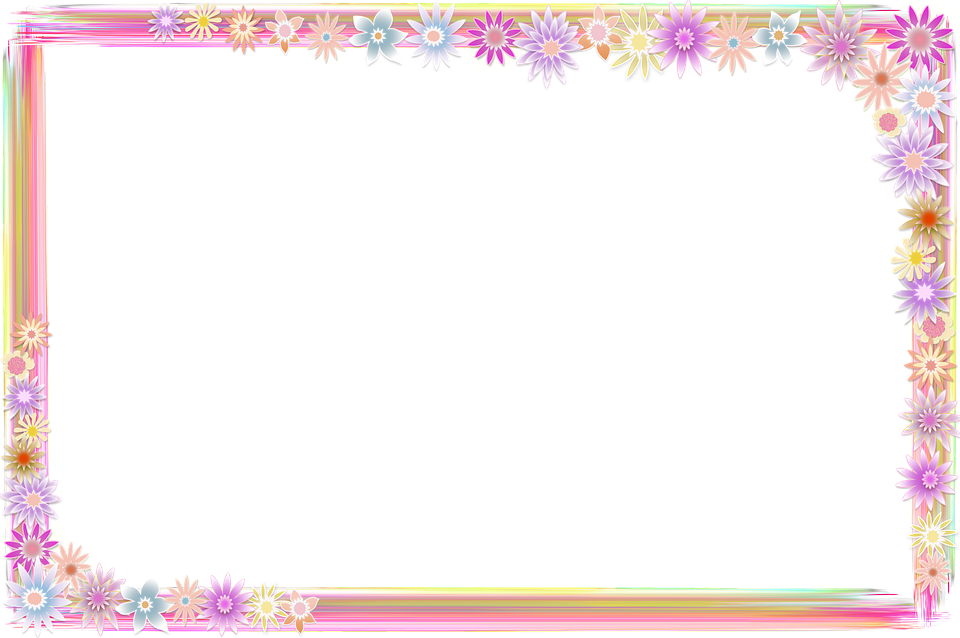 ОБЪЯСНИТЕ СЛОВА
Пробормотала – говорит непонятно.

Стряпает – варит, готовит.
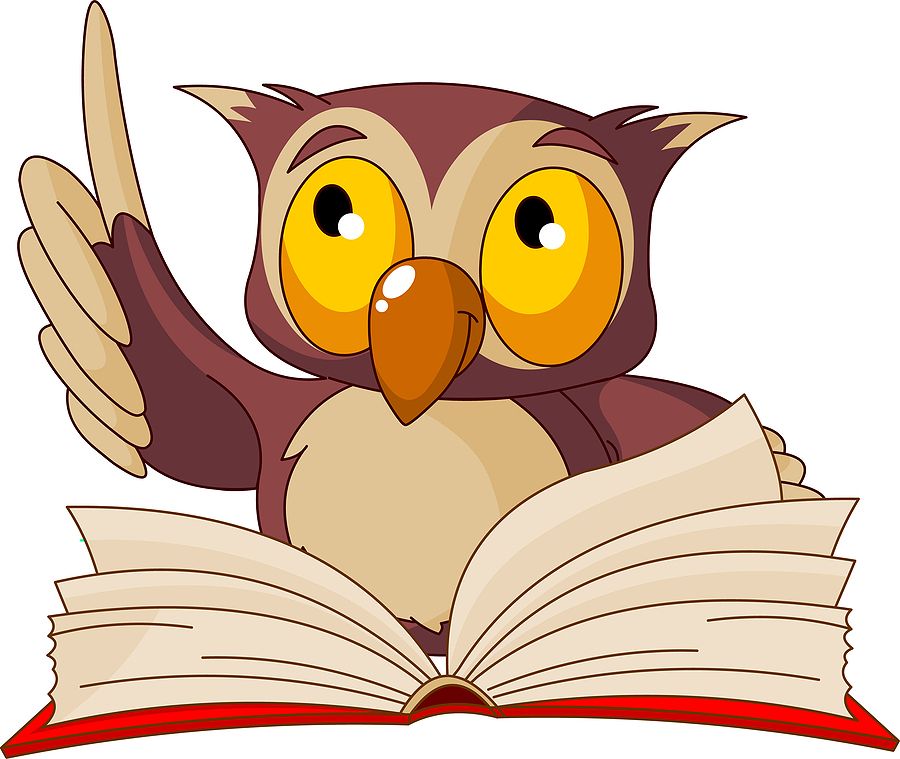 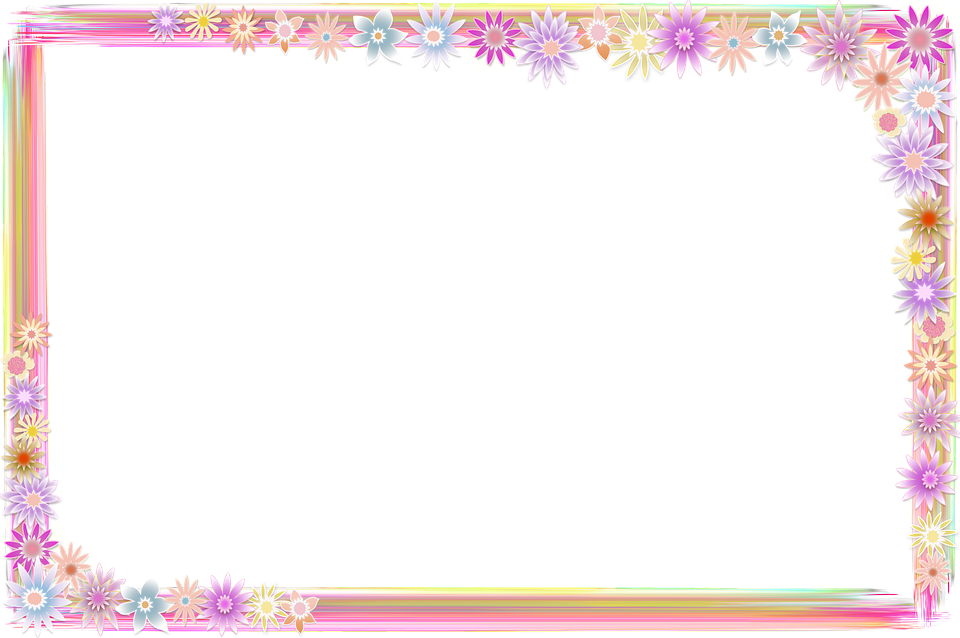 Маленький старичок с длинной седой бородой сидел на скамейке и зонтиком чертил что-то на песке. 
– Подвиньтесь, – сказал ему Павлик и присел на край. Старик подвинулся и, взглянув на красное, сердитое лицо мальчика, сказал:
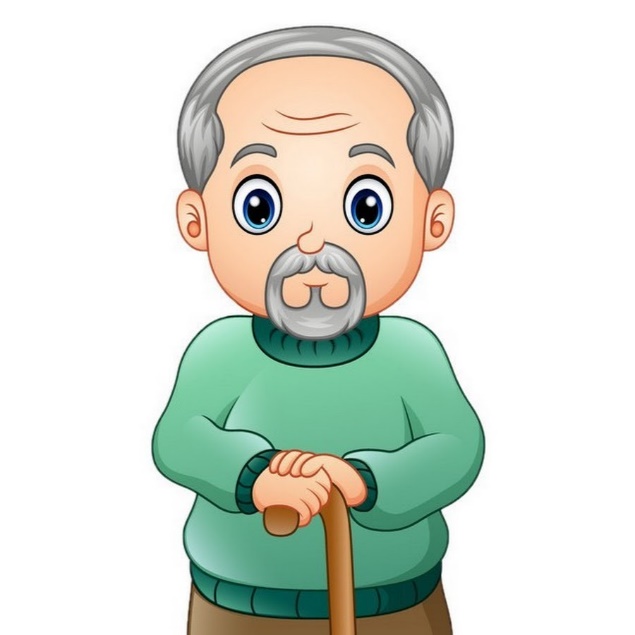 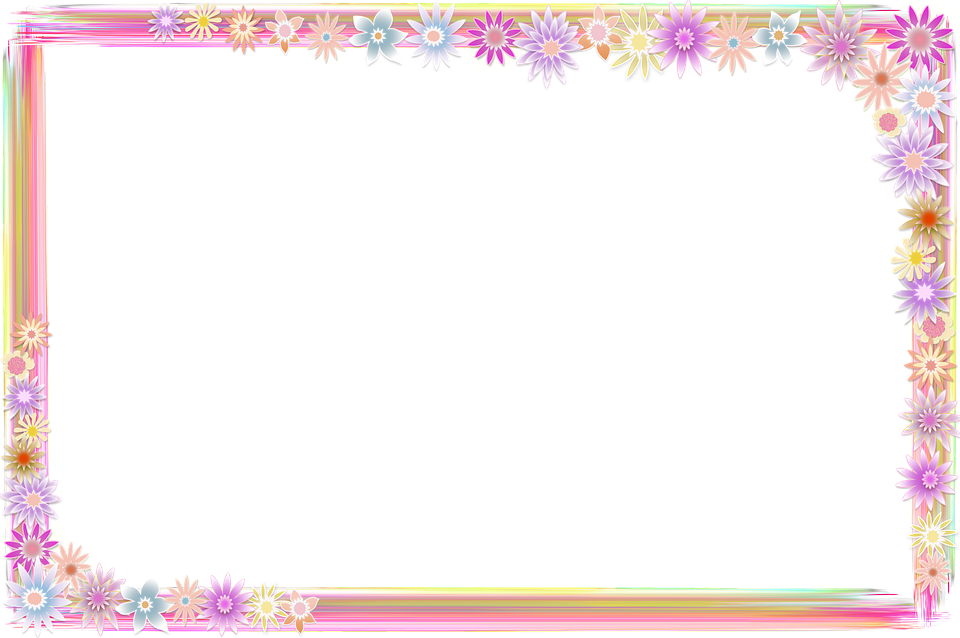 – С тобой что-то случилось?
– Ну и ладно! А вам-то что? – покосился на него Павлик.
– Мне ничего. А вот ты сейчас кричал, плакал, ссорился с кем-то… 
– Ещё бы! – сердито буркнул мальчик. – Я скоро совсем убегу из дому. – Убежишь?
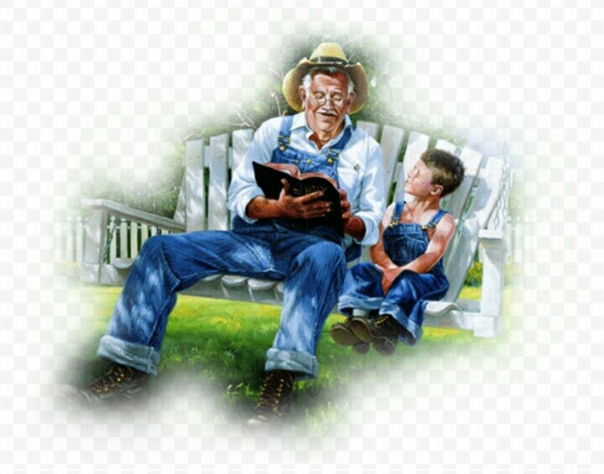 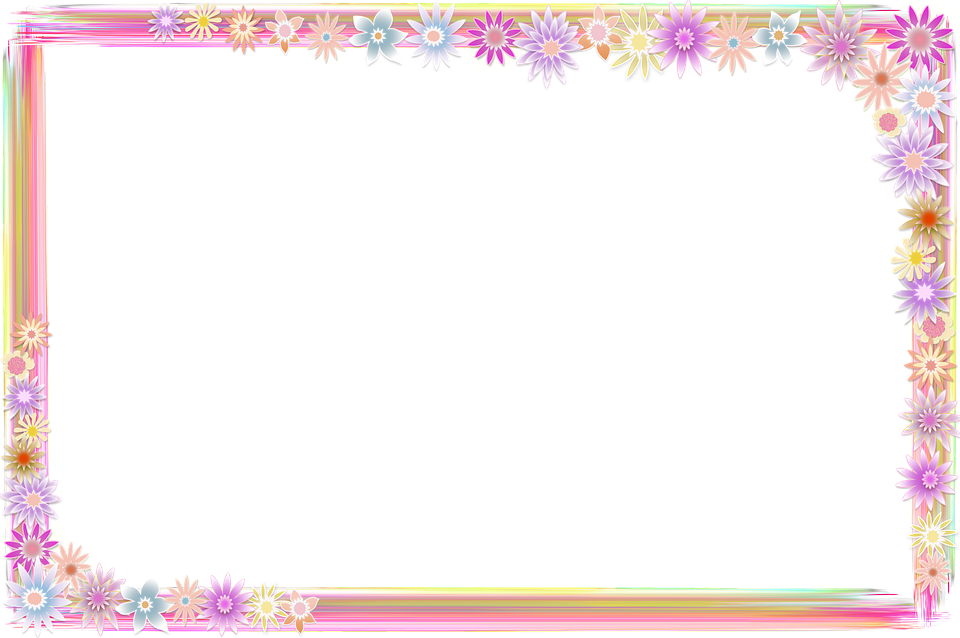 – Убегу! Из-за одной Ленки убегу. – Павлик сжал кулаки. –
 Я ей сейчас чуть не поддал хорошенько! Ни одной краски не даёт! А у самой сколько! 
– Не даёт? Ну, из-за этого убегать не стоит. 
– Не только из-за этого. Бабушка за одну морковку из кухни меня прогнала… прямо тряпкой, тряпкой…
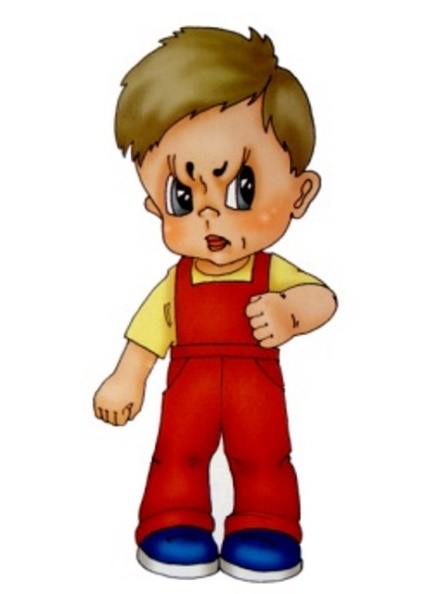 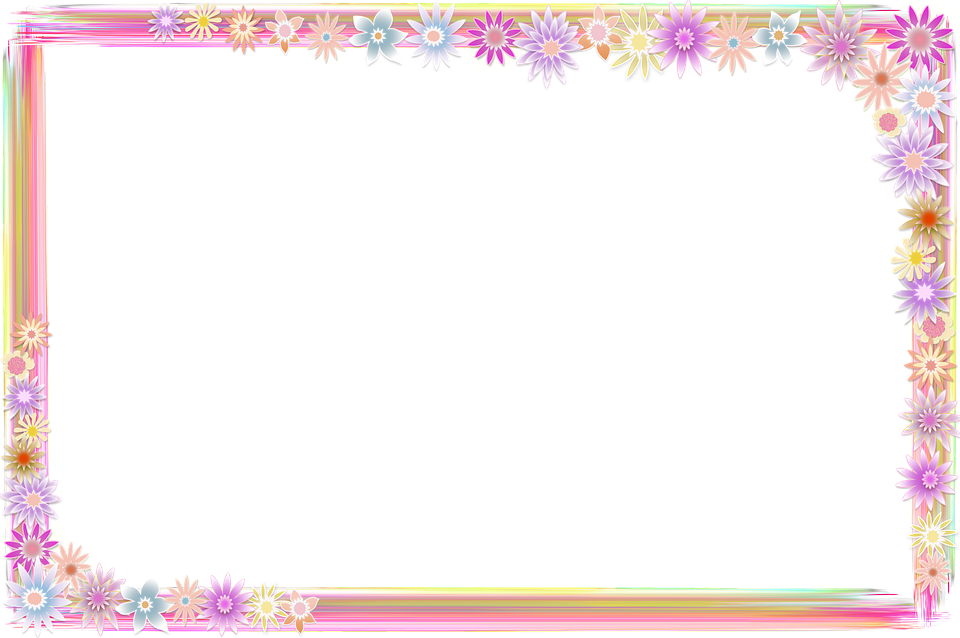 Павлик засопел от обиды. 
– Пустяки! – сказал старик. – Один поругает, другой пожалеет. 
– Никто меня не жалеет! – крикнул Павлик. – Брат на лодке едет кататься, а меня не берёт. Я ему говорю: «Возьми лучше, всё равно я от тебя не отстану, вёсла утащу, сам в лодку залезу!»
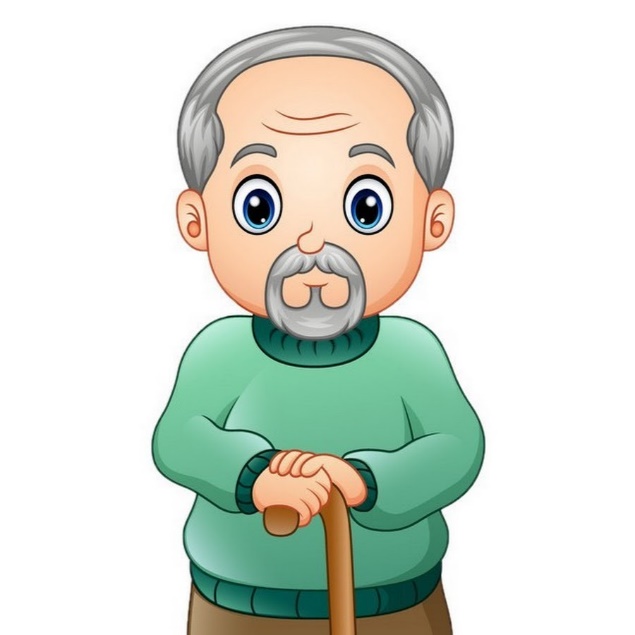 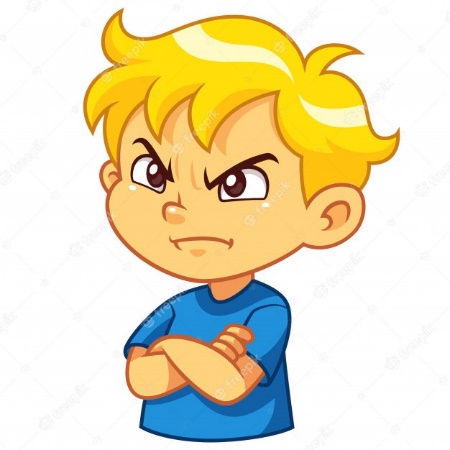 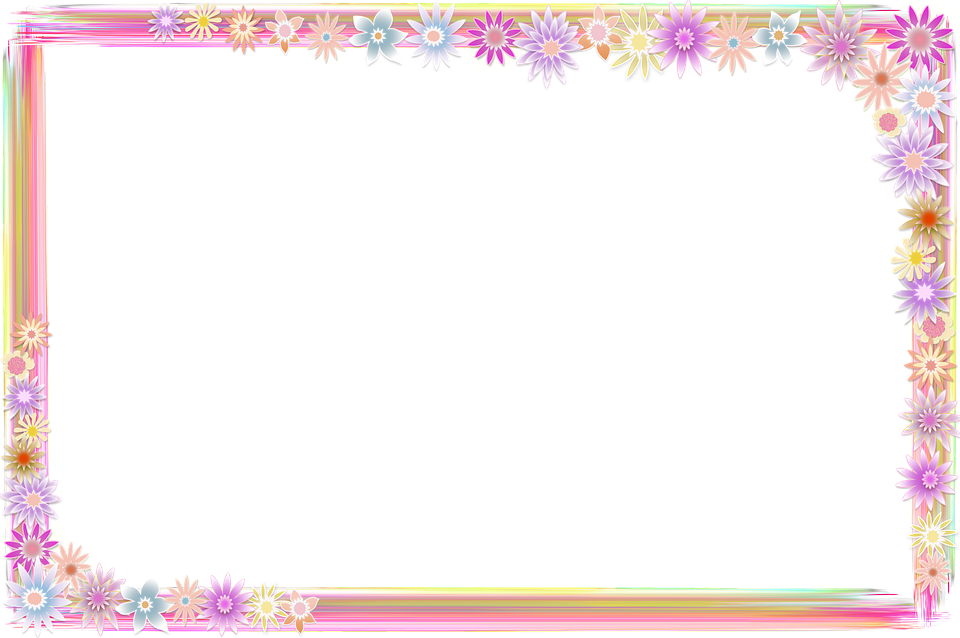 Павлик стукнул кулаком по скамейке. И вдруг замолчал. – Что же, не берёт тебя брат? 
– А почему вы всё спрашиваете? Старик разгладил длинную бороду: 
– Я хочу тебе помочь. Есть такое волшебное слово… Павлик раскрыл рот.
 – Я скажу тебе это слово. Но помни: говорить его надо тихим голосом, глядя прямо в глаза тому, с кем говоришь. Помни – тихим голосом, глядя прямо в глаза…
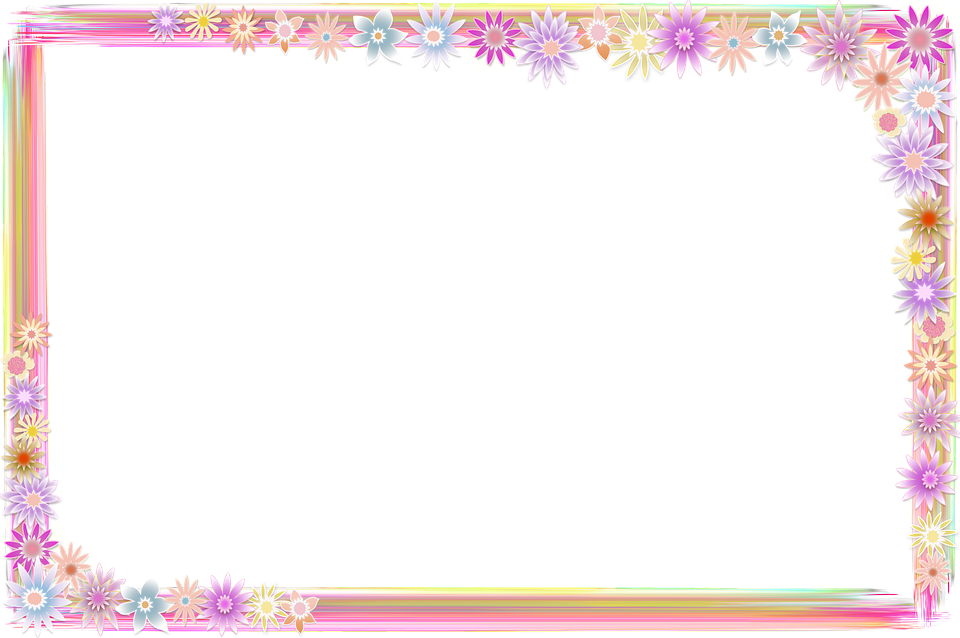 Закончи пословицы:
Доброе слово…

Вежливость…

Добрый человек…
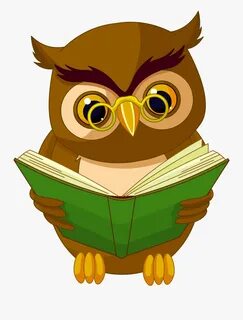 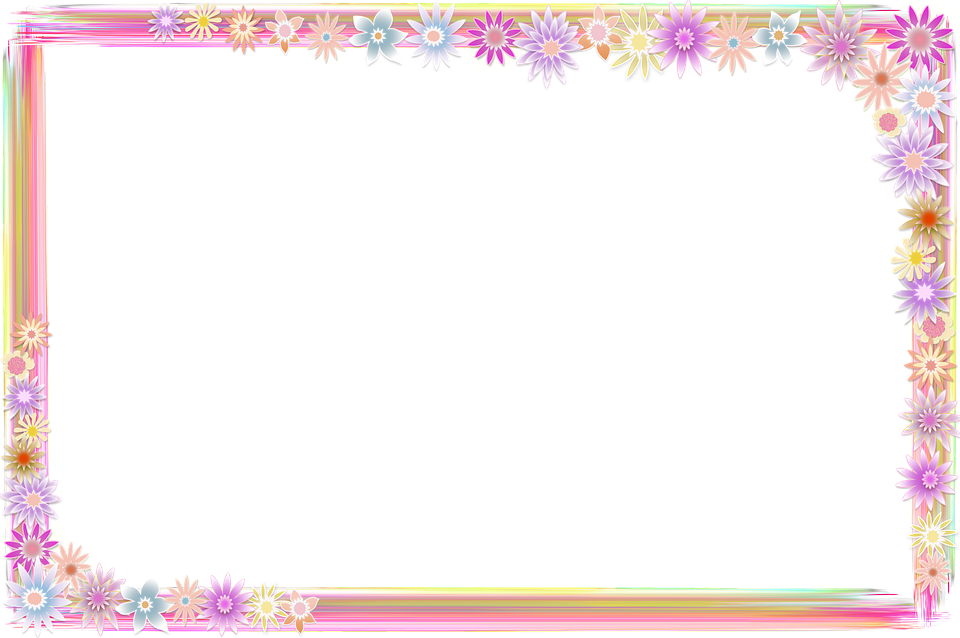 Проверь:
Доброе слово путь к сердцу открывает.

Вежливость украшает человека.

Добрый человек добру и учит.
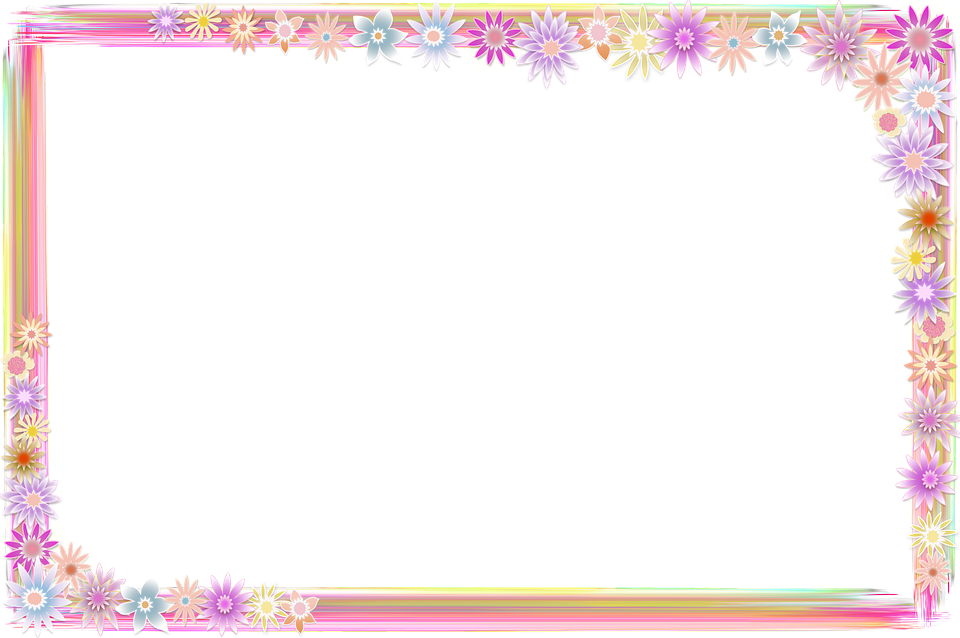 ДОМАШНЯЯ РАБОТА.
Прочитать 1 часть произведения В. Осеевой «Волшебное слово», составить план 1 части рассказа.
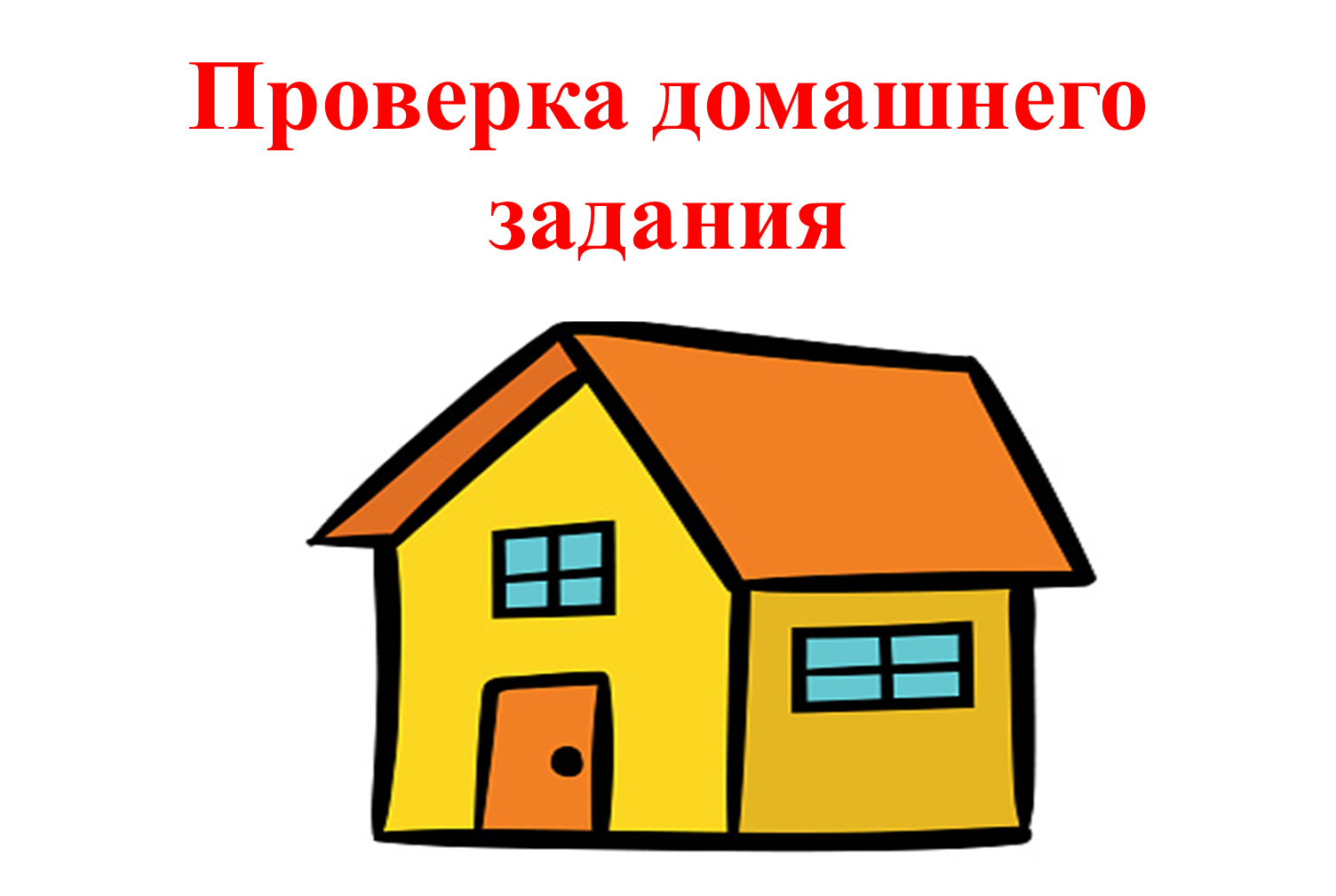 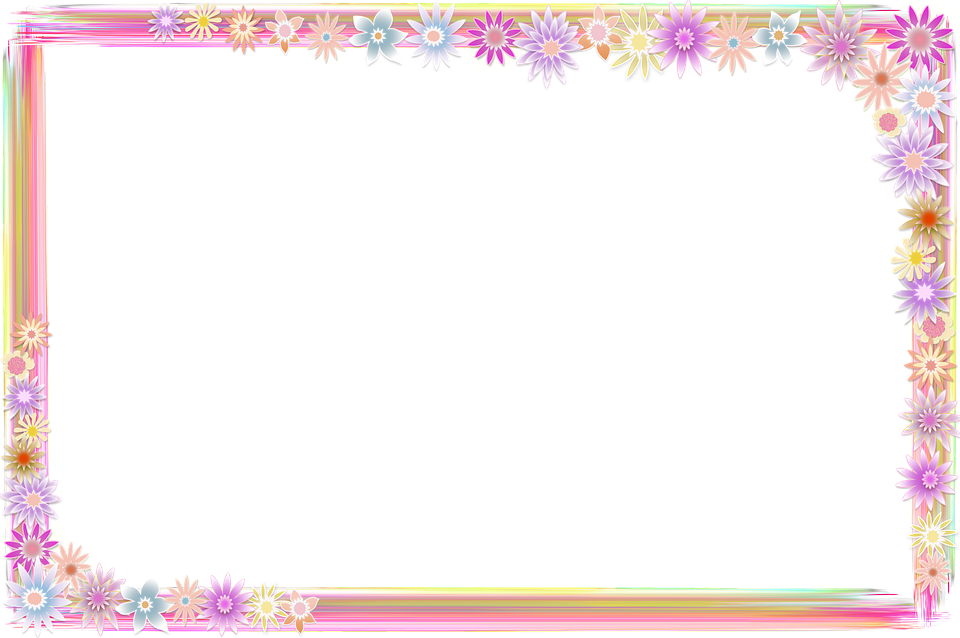 СПАСИБО ЗА УРОК!
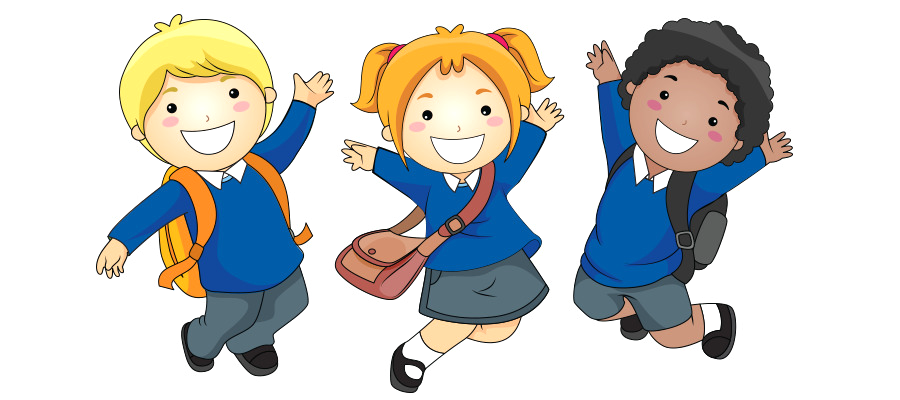